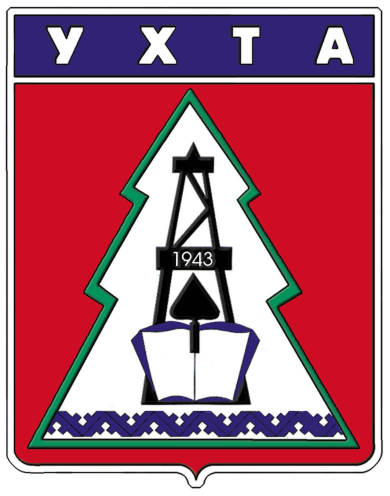 Проект «Визуализация предметов домашней утвари и предметов быта народов Российской Федерации, проживающих на территории муниципального образования городского округа «Ухта»
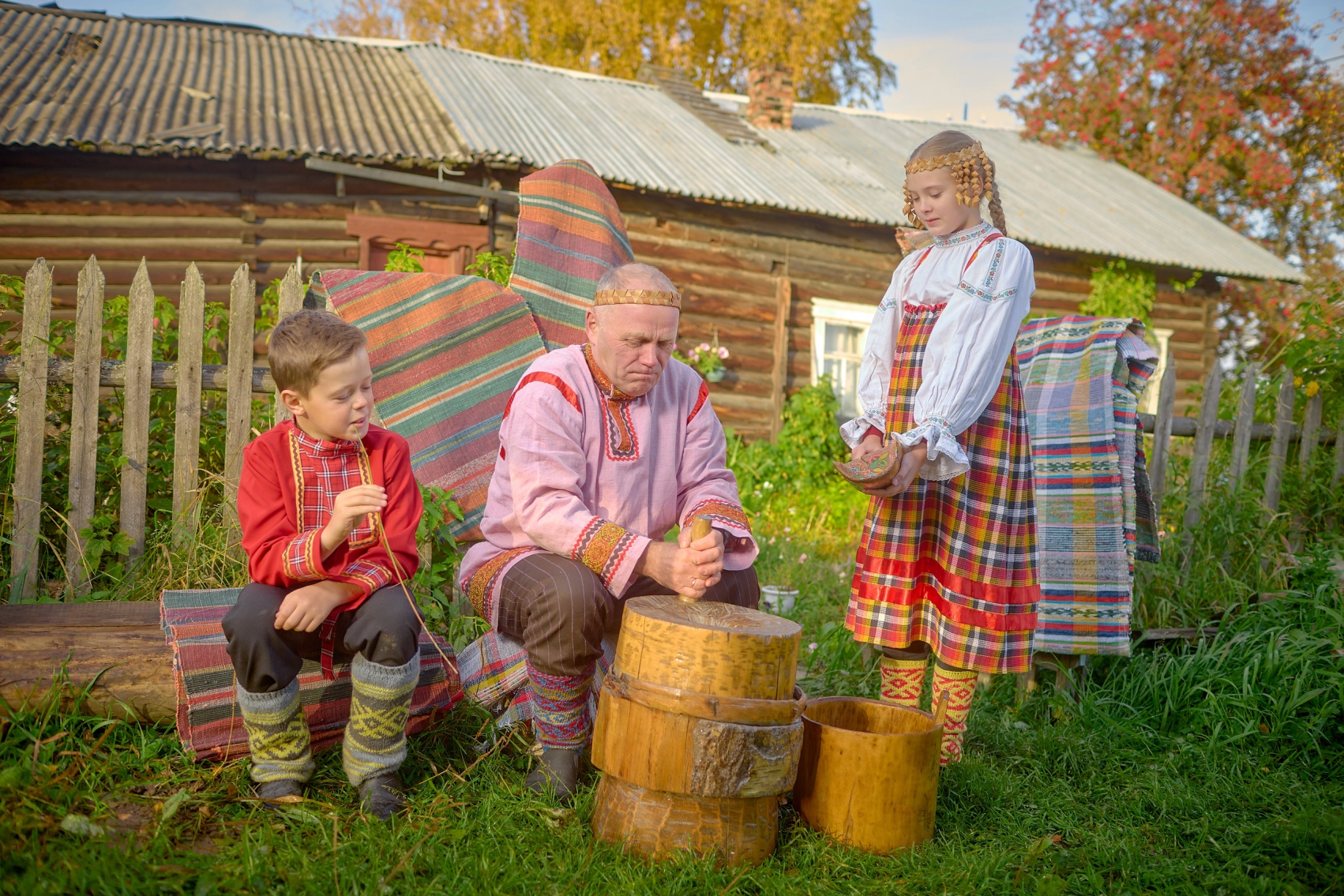 Визуализация наиболее значимых и ценных предметов домашней утвари, быта национально-культурных автономий МОГО «Ухта» и общественных движений. 

Знакомство с культурными ценностями народов, проживающих в МОГО «Ухта», укрепление общероссийской гражданской идентичности.
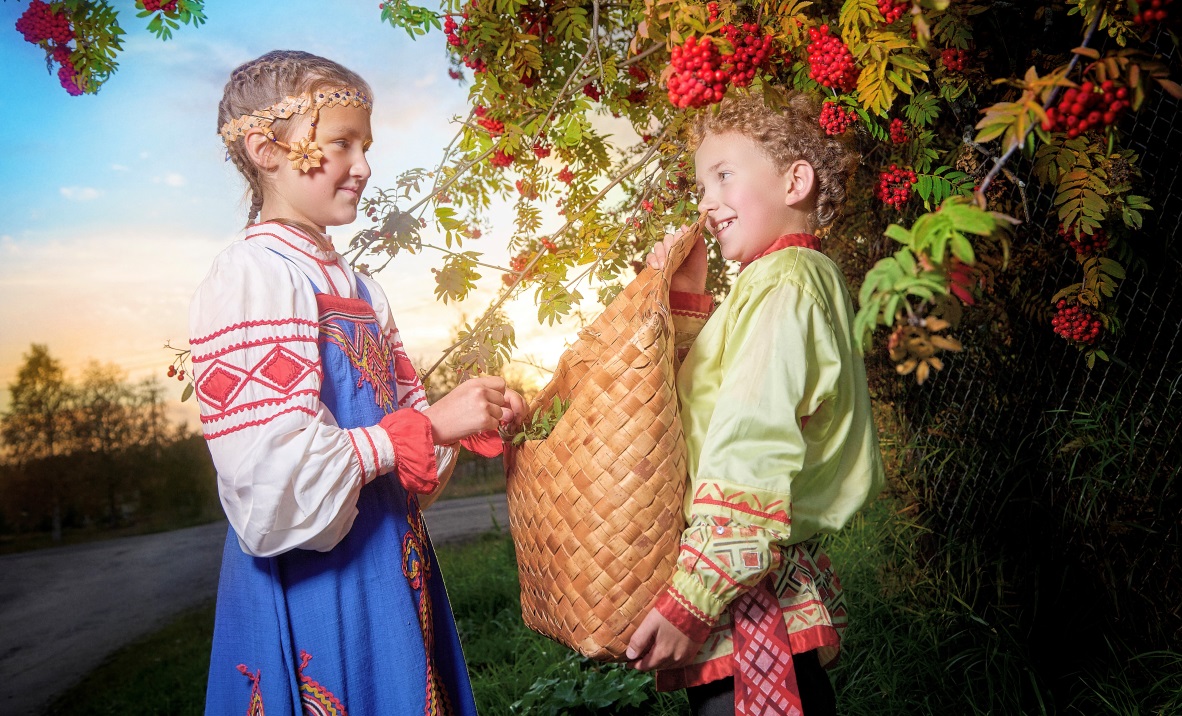 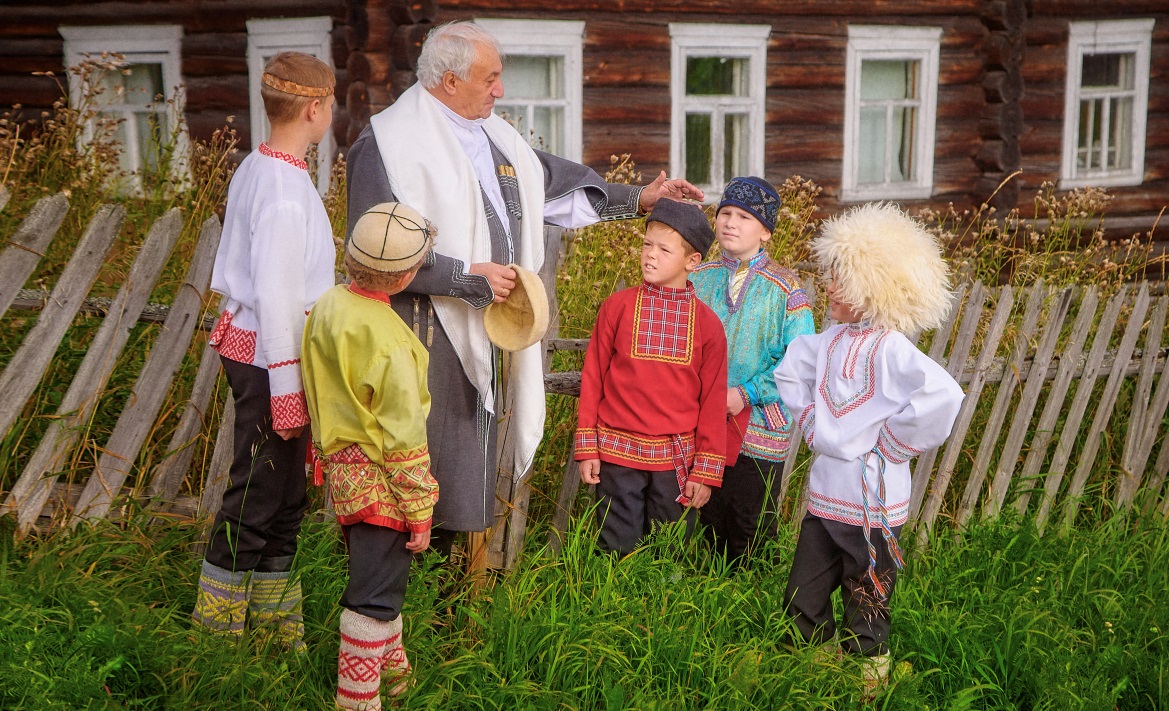 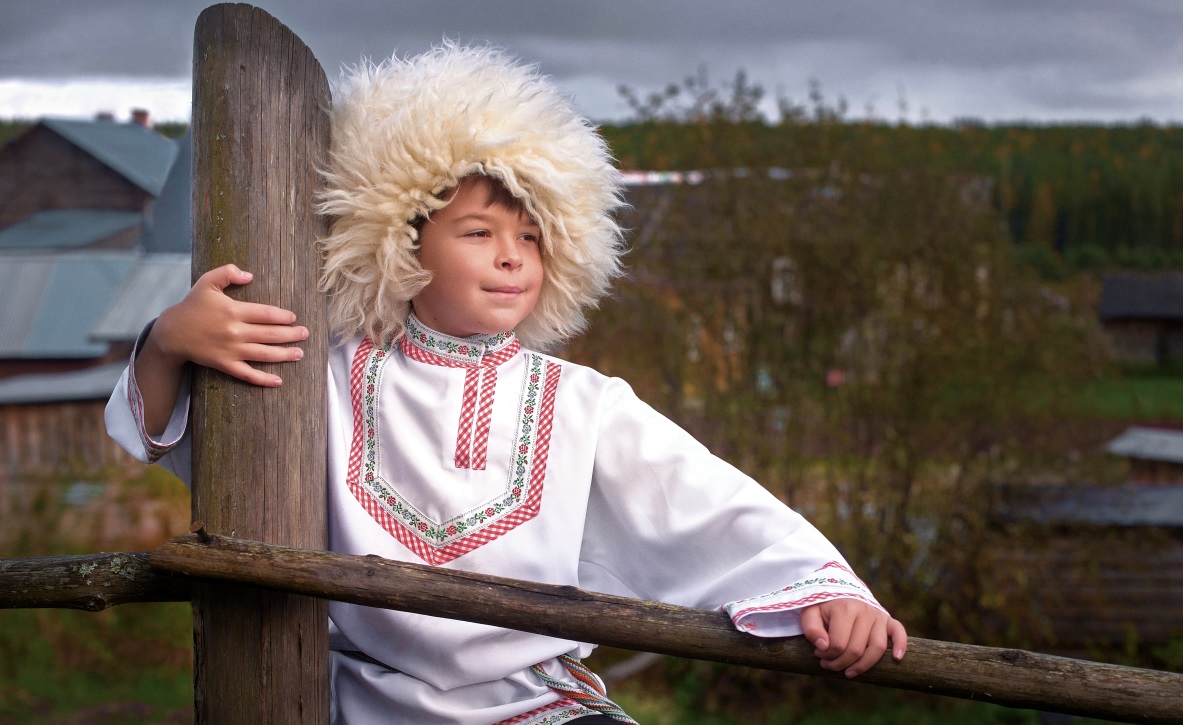 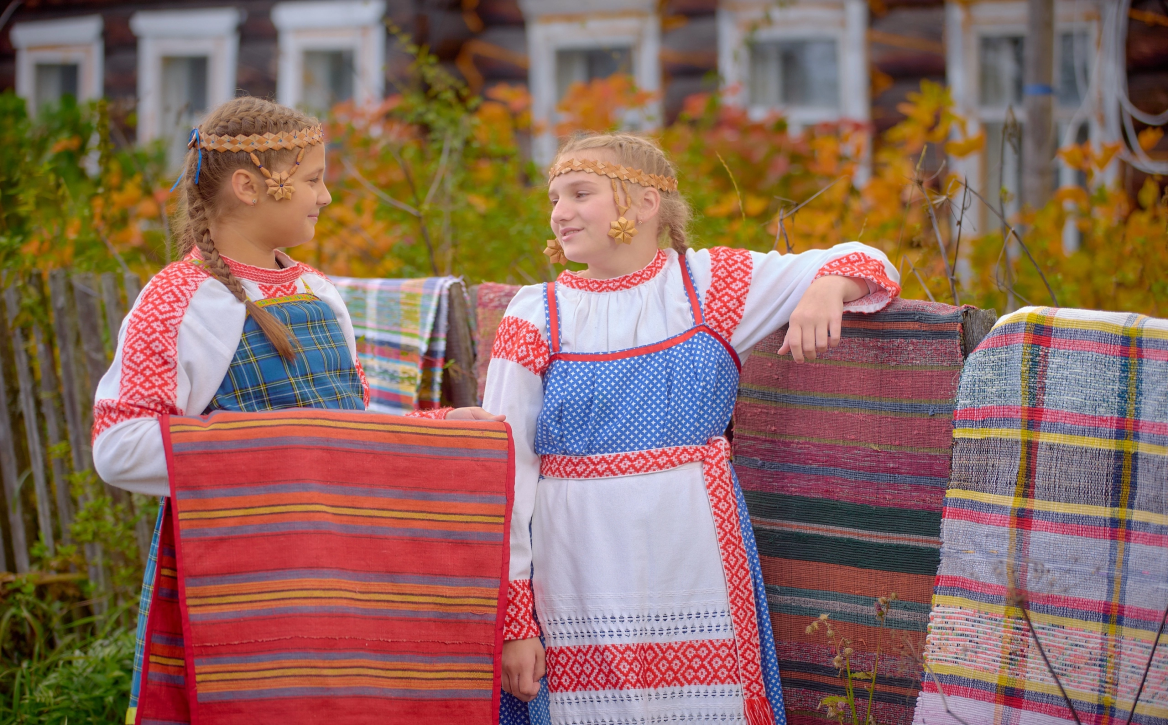 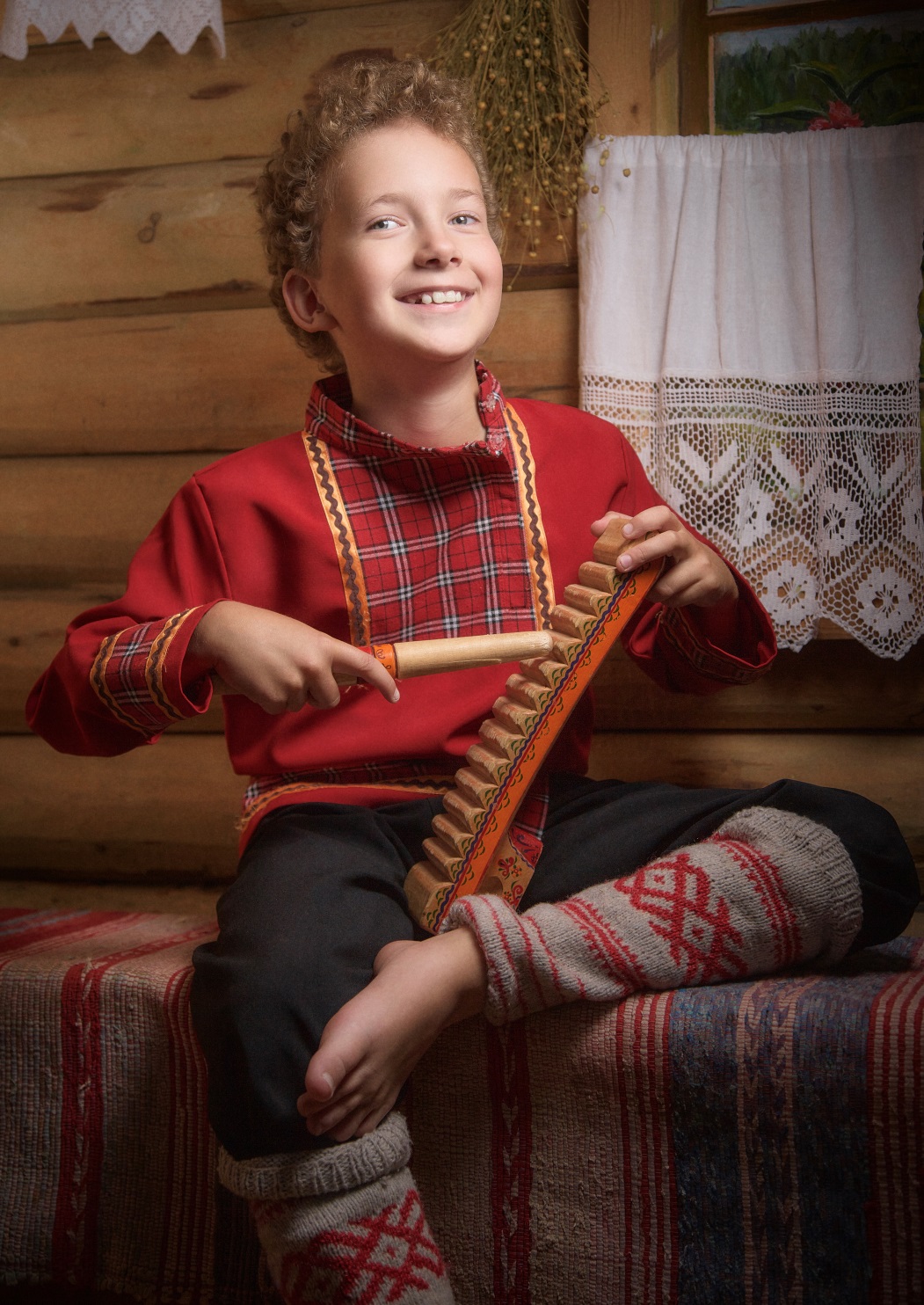 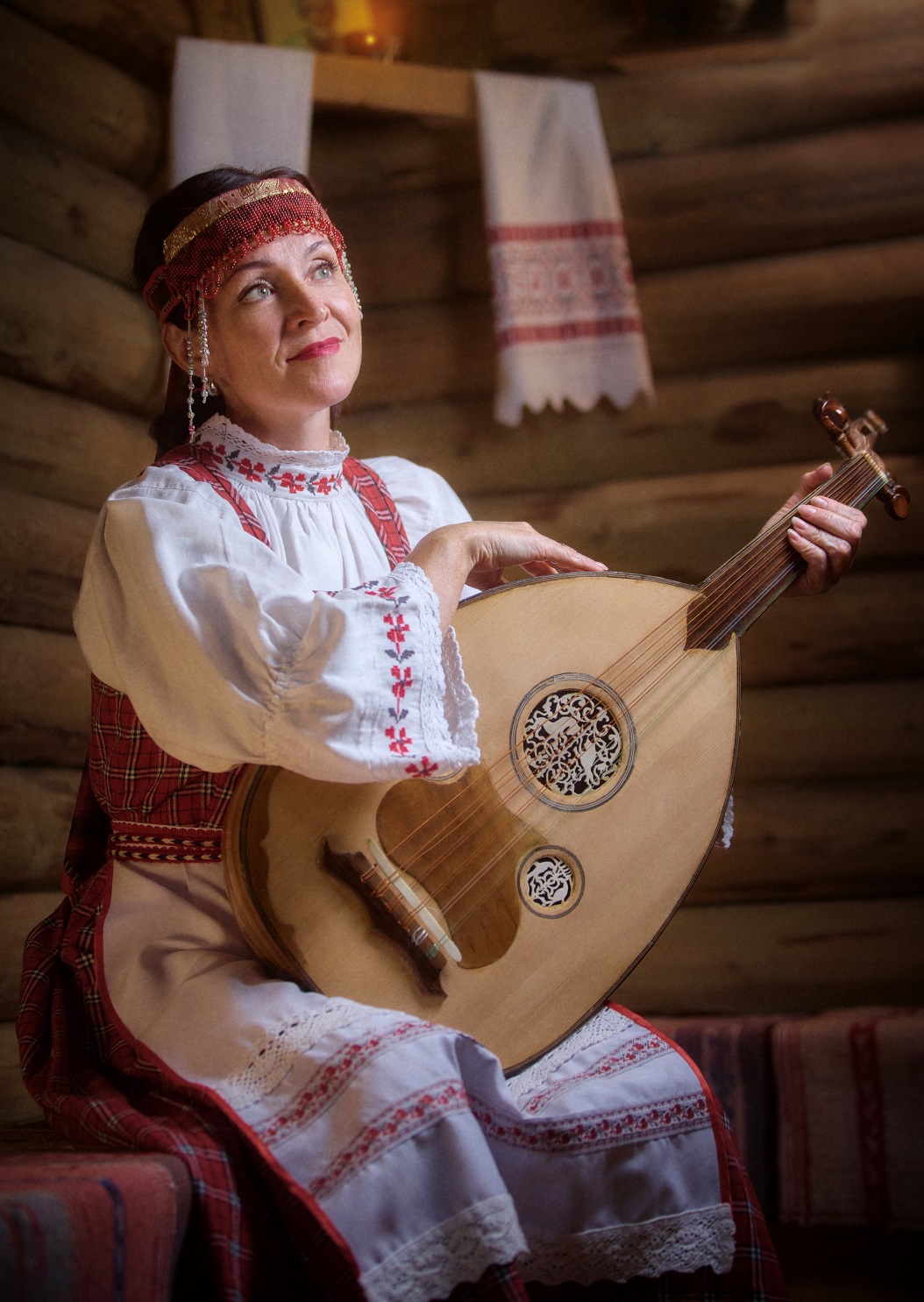 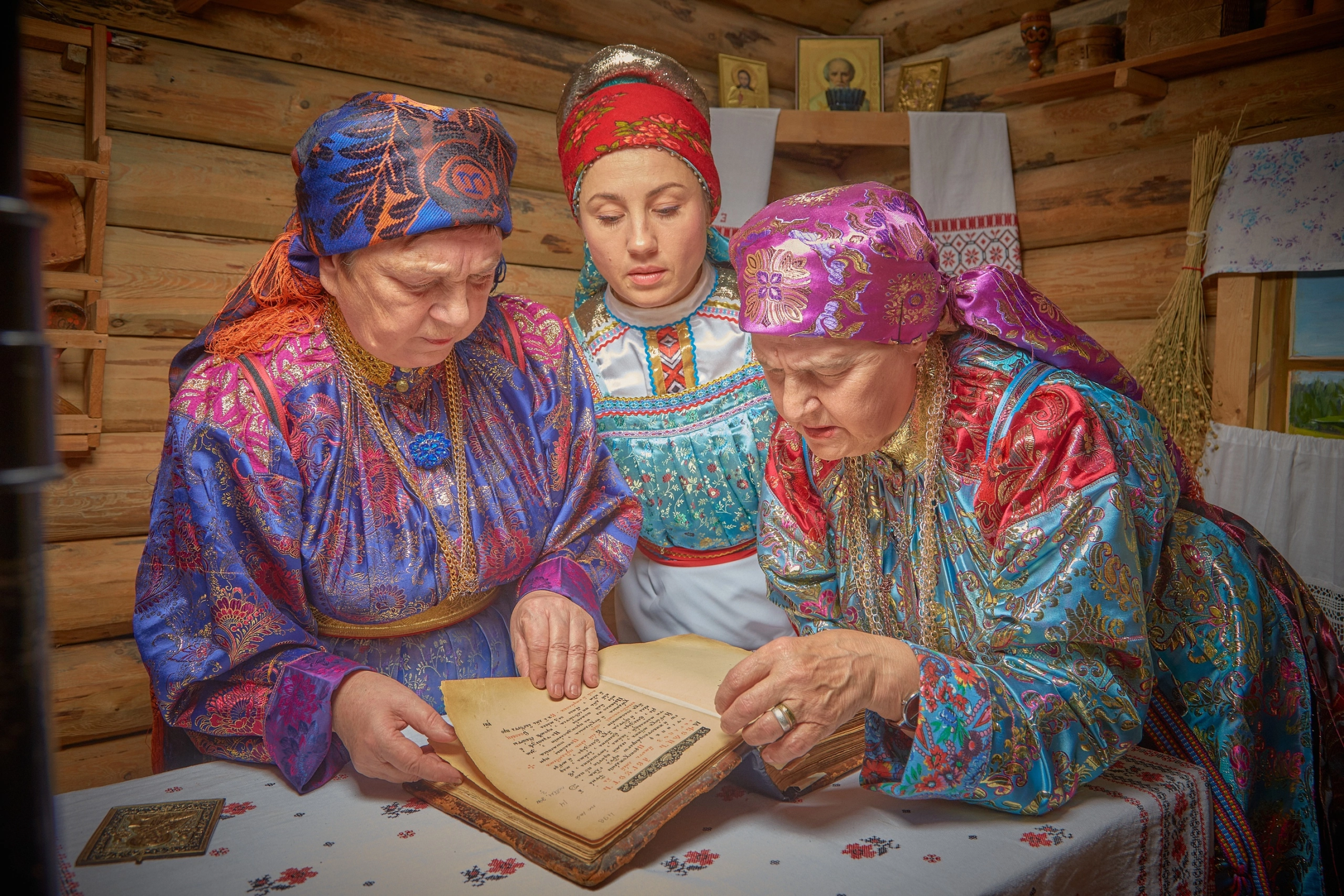 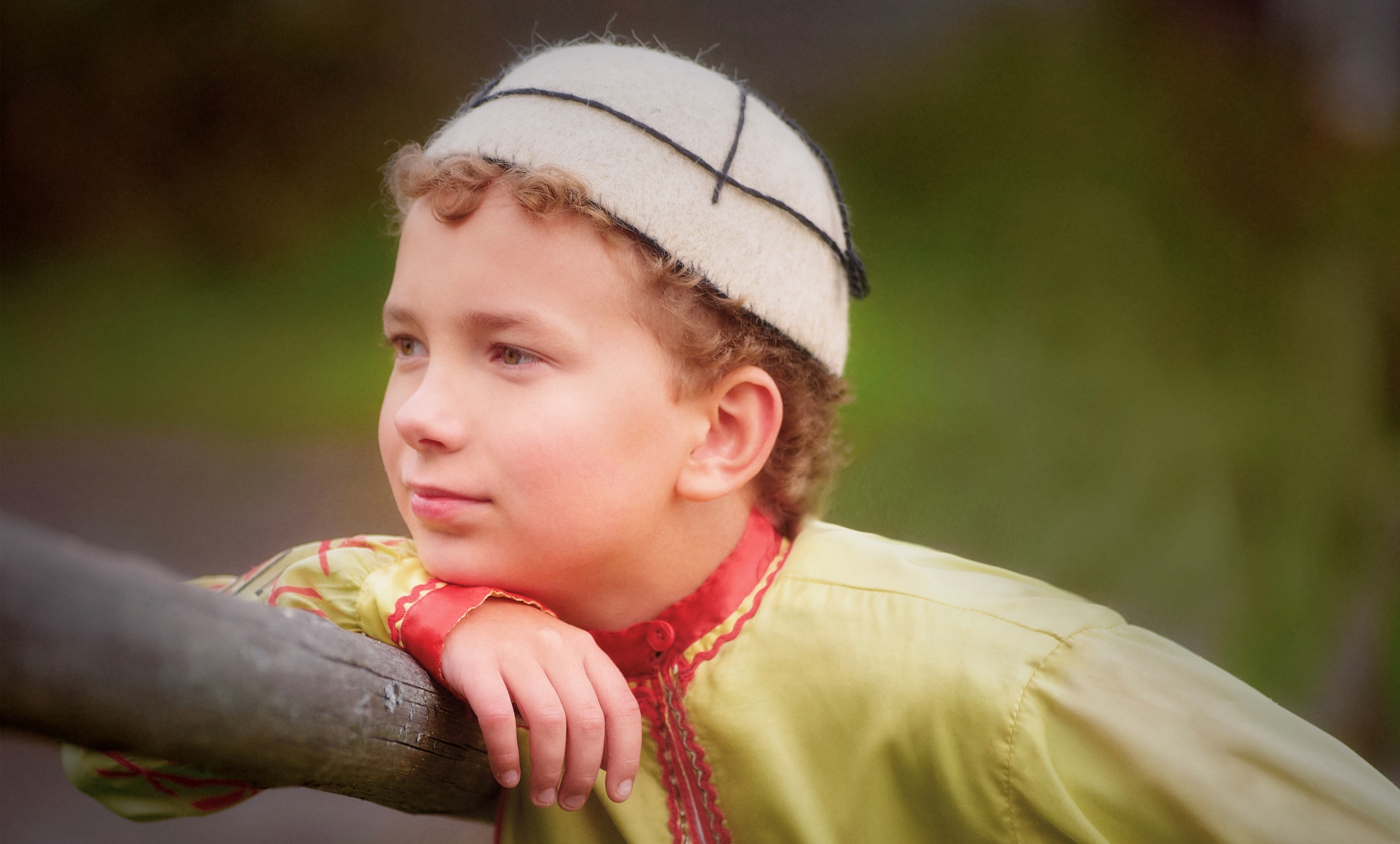